Philippines pushing for cashless society, but it’s a long way off
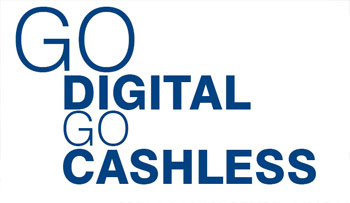 الفلبين تبذل جهدا جهيدا كي تصبح مجتمعا غير نقدي / بلا نقود، ولكن ماتزال غايتها بعيدة المنال
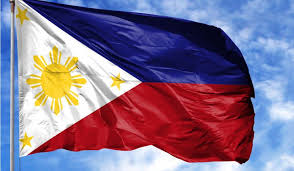 The world dreams of a cashless society. And as it acquires a multitude of non-cash payment options, this dream only comes closer. The progress of economies varies, though.
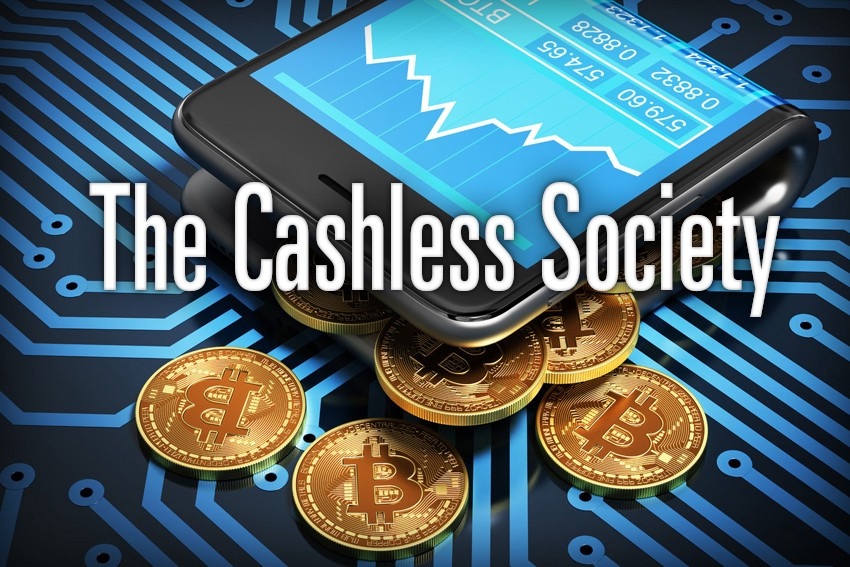 يحلم العالم بمجتمع غير نقدي / بلا نقود. ويتطلب عالما كهذا وفرة من خيارات الدفع غير النقدية كي يصبح الحلم قابلا للتحقيق. بيد ان ثمة تفاوت في درجة تطور الاقتصادات.
In Hong Kong, one can purchase tickets or eat in fast food outlets using the Octopus value card.
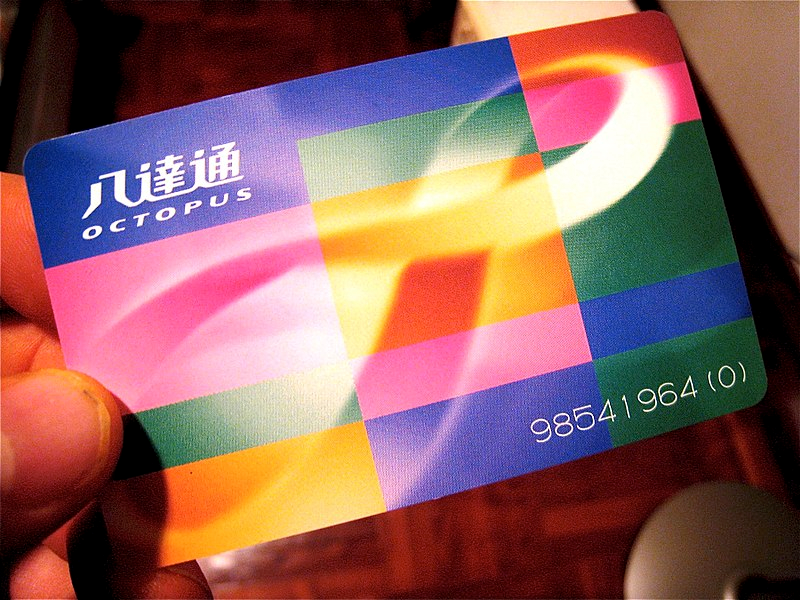 Standard version of the Octopus card
الاسم الإنجليزي لبطاقة أوكتوبوس: تعني (أخطبوط) تم اختياره أيضاً من مسابقة لتحديد الاسم والذي يتوافق مع رقم ثمانية في الكاتونية وذلك لأن الإخطبوط يملك ثمانية مجسات وهو مناسب تماماً حيث أن الأخطبوط قادر على الحصول على العديد من الأشياء في الوقت نفسه وهذه القدرة تمنح لحاملي البطاقة والذي تمكنه من استخدامها في العديد من الأنواع المختلفة من المعاملات.
ففي هونج هونج يتسنى للمرء شراء تذاكر او تناول طعامه في منافذ الوجبات السريعة باستخدام بطاقة اوكتوبس.
In Sweden, the homeless no longer ask passers-by for loose change; they have card readers instead.
LOOSE CHANGE
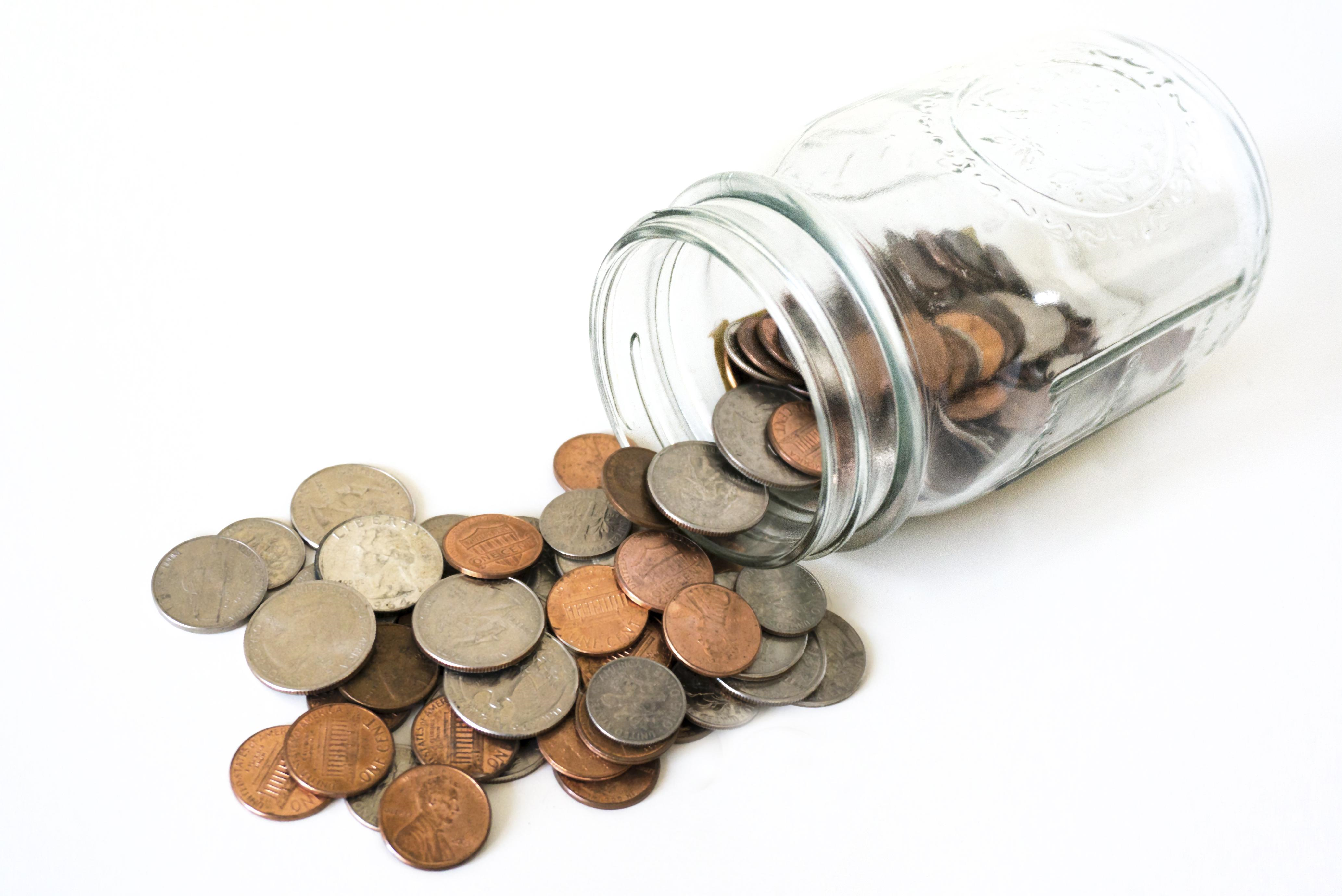 Coins of little value kept in one's pocket or bag
A card reader is a data input device that reads data from a card-shaped storage medium
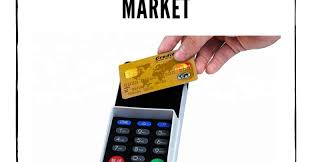 اما في السويد، فلم يعد المشردون  / الاشخاص الذين لا يمتلكون مأوى يلتمسون الحصول على مبالغ نقدية ضئيلة من المارة، اذ أصبحوا يستقبلون تبرعات المارة عبر بطاقات خاصة / لجأوا الى استخدام اجهزة قراءة البطاقات.
While the cashless journeys of some may be advanced, those of most, especially developing nations like the Philippines, have only just begun.
وفيما تتسم مسيرة بعض البلدان نحو بلوغ هدفها بالوصول الى مجتمع غير نقدي بكونها متطورة، غير ان اغلبية البلدان وخصوصا البلدان النامية مثل الفلبين قد بدأت للتو مسيرتها في هذا الصدد.
In the Philippines, the government has launched an initiative to create a single electronic payments platform for all transactions in the country. The initiative is part of a bilateral agreement between the Philippine and US governments.
اطلقت الحكومة في الفلبين مبادرة لانشاء منصة واحدة للمدفوعات الالكترونية لجميع التعاملات في البلاد. ويذكر ان هذه المبادرة هي جزء من اتفاقية ثنائية بين حكومتي الفلبين والولايات المتحدة.
The USAID has awarded a US$25-million, five-year project to a company called Chemonics to support the Philippine government in the promotion and adoption of epayments in the Philippines.
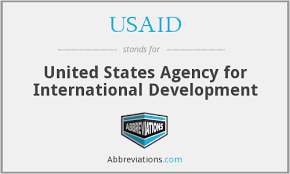 Chemonics International is a private international development company that works for bilateral and multilateral donors and the private sector to manage projects in developing countries.
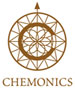 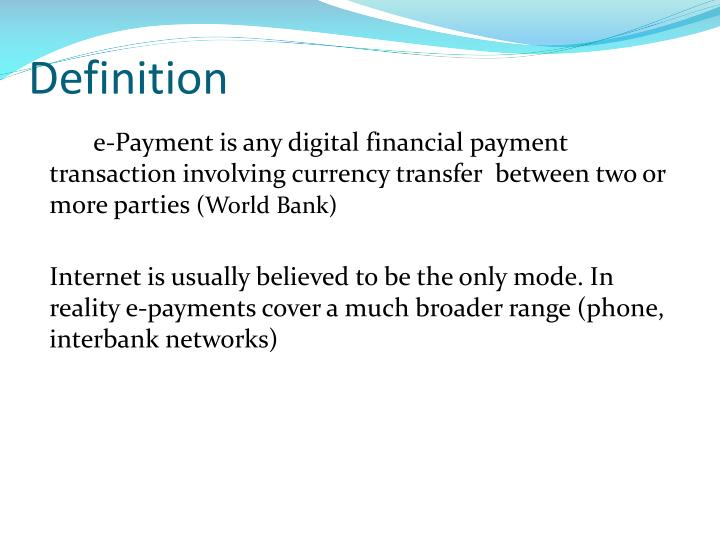 منحت الوكالة الأمريكية للتنمية الدولية خمسة وعشرين مليون دولار امريكي على هيئة مشروع تبلغ مدته خمس سنوات الى شركة تدعى تشيمونكس لدعم الحكومة الفلبينية في الترويج وتبني عمليات الدفع الالكترونية في الفلبين.
The overarching goal, really, is simple: to eliminate, if not substantially reduce, the use of cash in financial transactions; turning the Philippines into a “cash-lite” economy within 20 years.
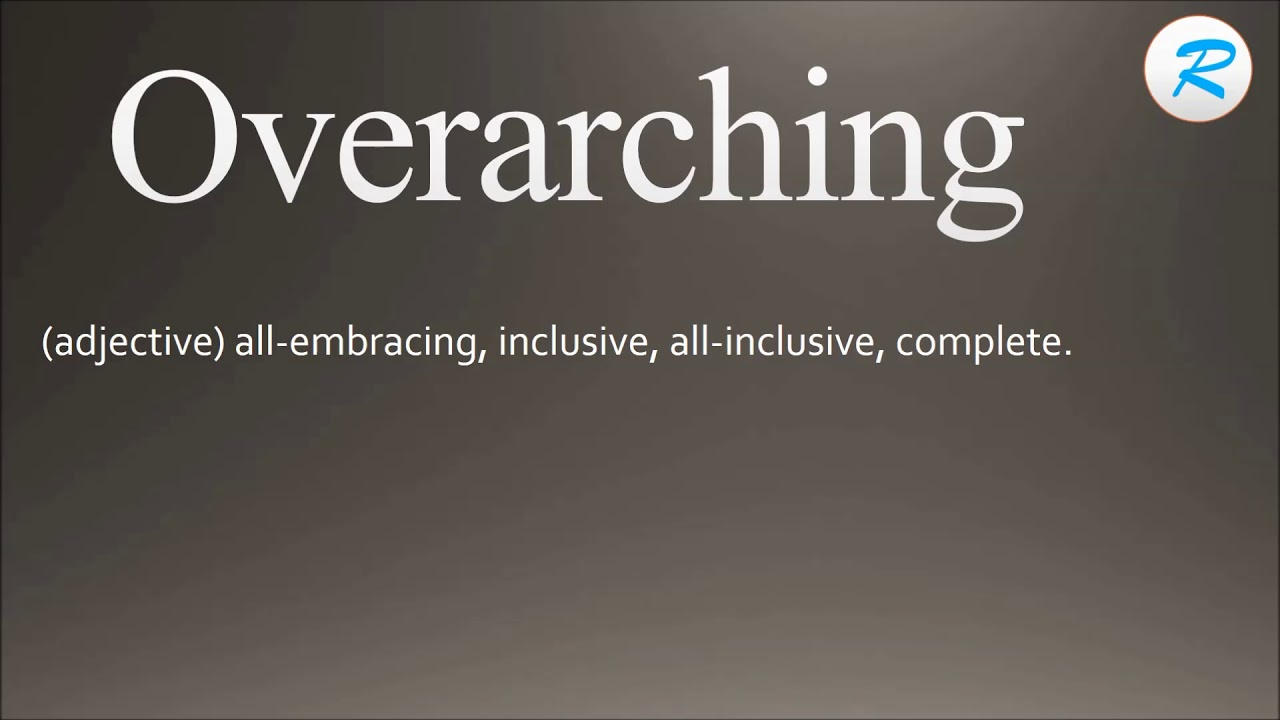 ومن الجدير بالذكر ان الهدف الشامل في حقيقة الامر هو هدف بسيط: الا وهو التخلص من / الغاء استخدام النقد في التعاملات المالية ، ان لم يكن التقليل من استخدامه فعليا، وبذلك يتحول اقتصاد البلاد الى " اقتصاد قليل النقد" في غضون السنوات العشرين القادمة.
Here’s the problem with the use of cash: it’s inefficient, costly, and can be dangerous for consumers and businesses.
وهنا تكمن مشكلة استخدام النقد: يعد استخدام النقد غير كفوء ومكلف وقد يشكل خطرا على المستهلكين واصحاب الاعمال التجارية.
President Benigno Aquino III announced early this year that cashless purchase cards will be used for medical supplies, meals, transportation, airline tickets, and construction supplies for government agencies.
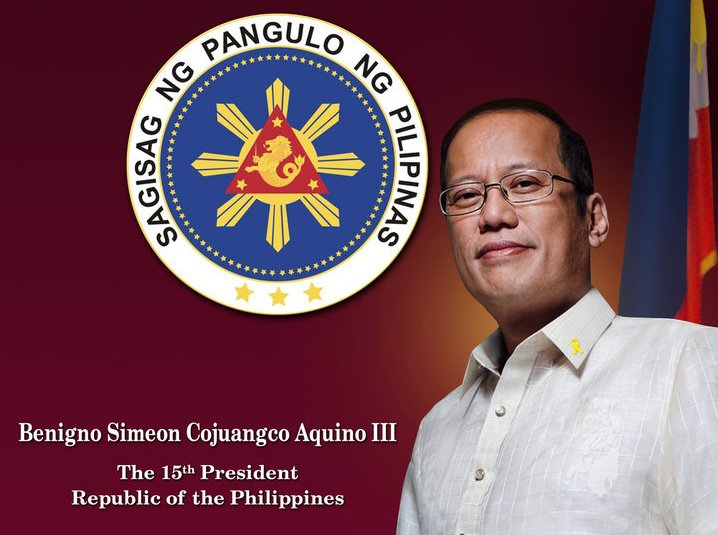 اعلن الرئيس بنيغنو آكينو الثالث في مطلع هذا العام ان بطاقات الشراء غير النقدية ستستخدم في المستلزمات الطبية والوجبات والمواصلات وتذاكر الطيران وتجهيزات الانشاءات للوكالات الحكومية.
The central bank will also take on the role of regulating and overseeing the country’s payment system. Rules for consumer protection must be in place.
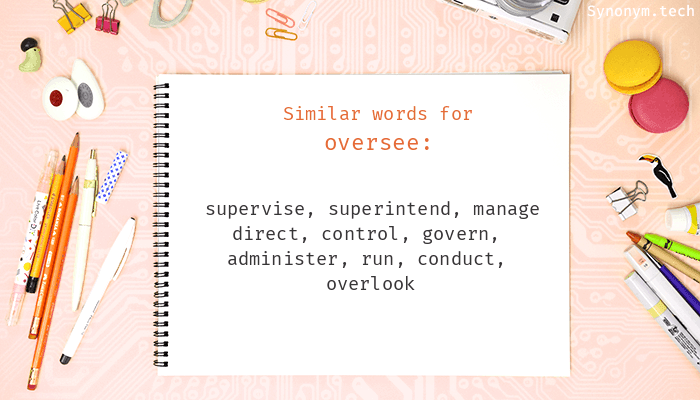 وسيتولى البنك المركزي مهمة التنظيم والاشراف على نظام مدفوعات البلاد. وينبغي ان تدخل قوانين حماية المستهلك حيز التنفيذ.
The Philippines is a young and dynamic population with a proven track record that it can adapt to technology and embrace it hard.
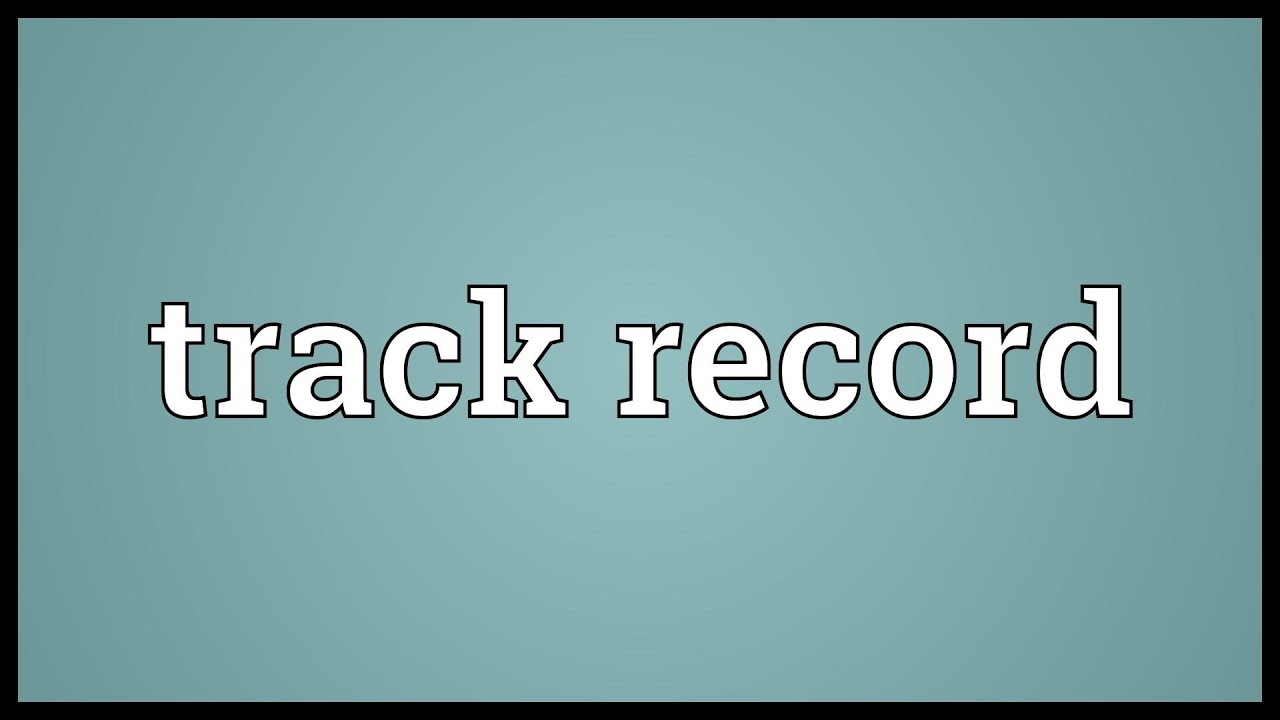 The past performance of a person, organization, or product, viewed in its entirety and usually for the purpose of making a judgment.
تمتلك الفلبين شعبا فتيا وحيويا وتشير التجارب ان لديه سجل حافل يؤكد انه قادر على التكيف مع التكنلوجيا والاستفادة منها الى اقصى حد.
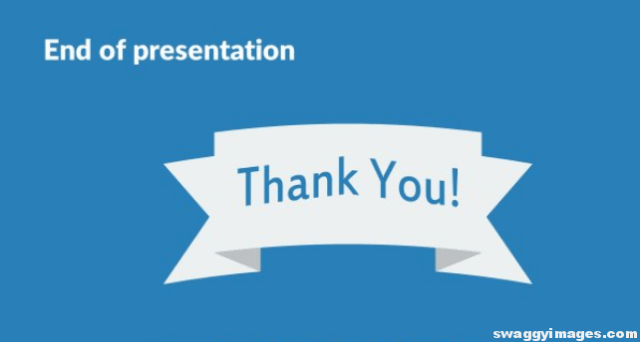